Муниципальное Автономное Образовательное Учреждение 
 «Средняя Общеобразовательная школа № 63» города Перми
ЗНАЙ НАШИХ!
СОЦИАЛЬНЫЙ ОБРАЗОВАТЕЛЬНЫЙ ПРОЕКТ
Автор проекта: учитель истории Жулина Лариса Александровна
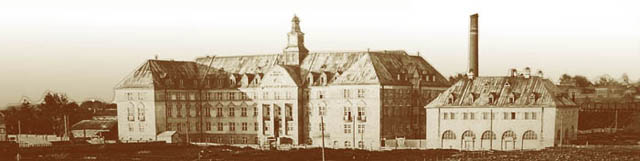 Пермь, 2013
ОГЛАВЛЕНИЕ:
Автор проекта
ПОСТАНОВКА ПРОБЛЕМЫ
ЦЕЛЬ ПРОЕКТА
ЗАДАЧИ ПРОЕКТА
ПЛАН ПРОВЕДЕНИЯ ПРОЕКТА
РЕАЛИЗАЦИЯ ПРОЕКТА 
ПРИМЕР ПРОДУКТА ПРОЕКТНОЙ ДЕЯТЕЛЬНОСТИ ОБУЧАЮЩИХСЯ
ОЦЕНКА ПРОДУКТА
ПРЕДПОЛАГАЕМЫЕ ТРУДНОСТИ И ПУТИ ИХ ПРЕОДОЛЕНИЯ
ИСТОЧНИКИ:
Автор проекта:
Жулина Лариса Александровна, учитель истории МАОУ СОШ №63 г. Перми
Координаторы проекта: Кондакова Мария, Киселева Александра, Попова Алина, Нечаева Валерия
Предмет: история, обществознание 7, 9 класс
ПОСТАНОВКА ПРОБЛЕМЫ
Обучающиеся 7-х, 9-х классов мало знают или совсем не знают имена знаменитых пермяков, людей, которые сыграли большую роль в истории города и Пермского края, которые прославили родной город в России и мире.
Обучающиеся в школе редко  встречаются с информацией о знаменитых пермяках.
Отсутствие знаний о достижениях наших земляков снижает уровень «гордости» за свою малую Родину, снижает «градус» патриотизма.
ЦЕЛЬ ПРОЕКТА
Создать условия для того, чтобы обучающиеся 7-х, 9-х классов больше узнали о знаменитых пермяках и поделились этой информацией с другими обучающимися в школе, что позволит им «предметно» «поименно» гордиться своей малой Родиной – Пермским краем и его людьми.
ЗАДАЧИ ПРОЕКТА
1. Помочь учащимся найти имена знаменитых пермяков: обратиться к книгам по краеведению, поисковым системам в интернете
2. Помочь учащимся собрать информацию об этих знаменитых пермяках: в печатных, электронных источниках
3. Помочь учащимся выбрать форму представления собранной информации о знаменитых пермяках: статья для школьной газеты, страничка для школьного сайта, электронная презентация, информационный листок и т.п.
4. Организовать защиту мини-проектов о знаменитых земляках в малых группах (класс)  и на итоговом мероприятии проекта.
ПЛАН ПРОВЕДЕНИЯ ПРОЕКТА:ПОДГОТОВИТЕЛЬНЫЙ:
РЕАЛИЗАЦИЯ ПРОЕКТАДидактические цели:
помочь обучающимся
в развитии навыка использования  печатных и электронных источников для сбора информации по определенной теме, 
в развитии умения представлять информацию в разных формах: газетной статьи, странички сайта, электронной презентации, информационного листа и т.п.
в развитии умении защищать свои проекты в устной форме
ПРИМЕР ПРОДУКТА ПРОЕКТНОЙ ДЕЯТЕЛЬНОСТИ ОБУЧАЮЩИХСЯ:
статья для школьной газеты, 
страничка для школьного сайта, 
электронная презентация, 
информационный листок и т.п. о знаменитых пермяках, людях, которые сыграли большую роль в истории города и Пермского края, которые прославили родной город в России и мире.
ОЦЕНКА ПРОДУКТА:
Оценивается содержание мини-проект: полнота раскрытия темы (биография знаменитого пермяка, его связь с Пермью, как хранится память о нем в Перми)
Оценивается соблюдение требований стандарта при оформлении работы (титульный лист, список источников информации)
Оценивается владение информацией по теме при представлении ее в устной форме, умении отвечать на вопросы по теме.
ПРЕДПОЛАГАЕМЫЕ ТРУДНОСТИ И ПУТИ ИХ ПРЕОДОЛЕНИЯ
ИСТОЧНИКИ:
http://www.rusdeutsch.ru/biblio/files/455_biblio.pdf - о немцах Прикамья
Сайт «Имя Перми Великой»: http://kulturaperm.ru/projects?event=130 
Энциклопедия «Пермский край»: http://enc.permculture.ru/start.do;jsessionid=8C5646675E88BEFC98CFFAA25F48CD81